První pomoc4.11.2017Jiří Kučera
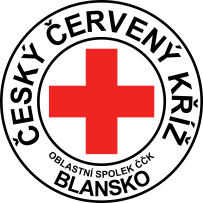 Definice první pomoci
První pomoc je okamžitá pomoc poskytnutá zraněnému nebo nemocnému člověku před jeho kontaktem s profesionální zdravotní péčí. Týká se nejen problematiky poranění či nemoci, ale veškeré péče o postiženého, včetně psychosociální podpory postižených osob nebo svědků události.
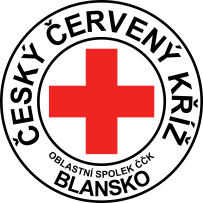 Rozdělení první pomoci
Technická
Zdravotnická
Laická
Profesionální
Nelékařská
Lékařská
Přednemocniční
Nemocniční 
Psychosociální
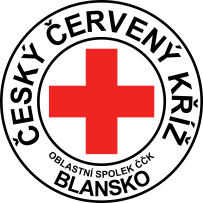 Krvácení
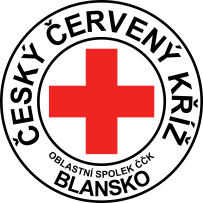 Druhy krvácení
Tepenné
Světle červená krev (okysličená)
Krev vystřikuje

Žilní
Sytě červená krev
Krev vytéká

Vlásečnicové
odřeniny
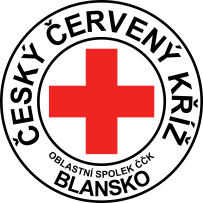 Druhy krvácení
Vnější

Vnitřní
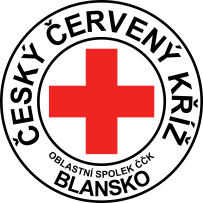 Vyvolávající příčiny
Všechny druhy ran (zejména řezné)
amputace
Typické příznaky
Krev stříká nebo intenzivně vytéká z rány (nerozlišujeme druh krvácení)
Postižený je bledý
Oděv je nasáklý krví, krvavá kaluž na zemi
Čím je postižený ohrožen
Velkou krevní ztrátou z rozvojem šoku
Zástavou oběhu v důsledku krvácení
Čeho potřebujeme docílit
Zastavit nebo alespoň výrazně omezit krvácení
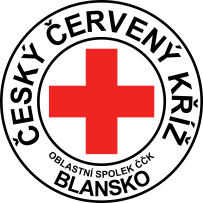 První pomoc
Zachránce se ujistí že nehrozí žádné nebezpečí

Zachránce postiženého posadí nebo položí

Stlačení krvácející cévy přímo v ráně

Vytvoření tlakového obvazu

Protišoková opatření
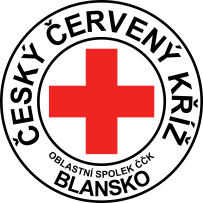 Tlak prsty přímo v ráně
Ochranné pomůcky !!!
Použijeme šátek a omotáme prsty a vytvoříme tlak v ráně přímo na tepnu
Nejjednodušší funkční zastavení krvácení
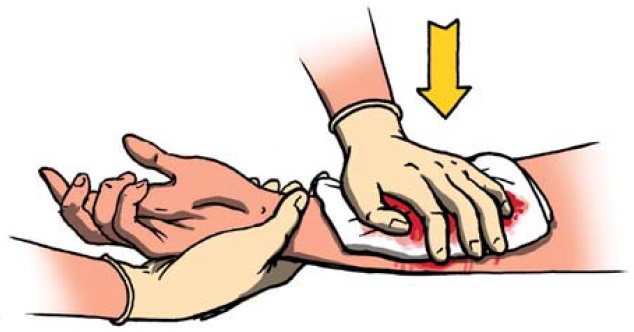 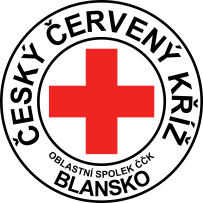 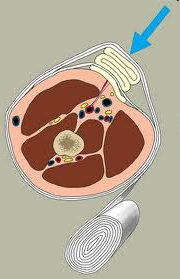 Tlakový obvaz
Tlakový obvaz (hotový obvaz č.4,3)
3 části
Sterilní
Tlaková
Krycí
Přikládáme na ránu a silně dotahujeme
Pokud prosakuje 1. vrstva přikládáme 2. potom 3.
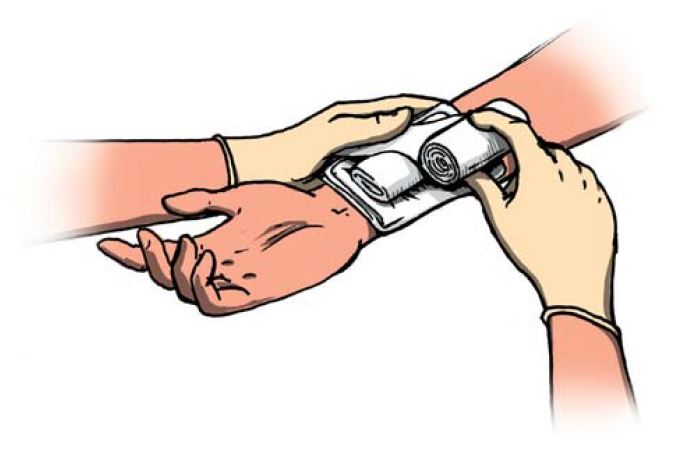 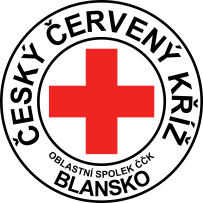 Zaškrcení
Extrémní způsob zastavení krvácení
Používá se 
Hromadné neštěstí
Nemožnost zastavit krvácení přímým tlakem
Amputace
Škrtidlo nepovolujeme
Zaškrcenou končetinu chladíme
Zapsat čas zaškrcení
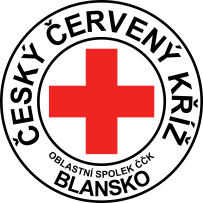 Nevhodné postupy
Zvednutí končetiny nad úroveň srdce

Tlakové body
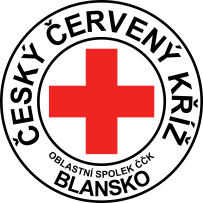 Krvácení z nosu
Předklon (ne záklon)
Krvácení zastavujeme pevným stisknutím kořene nosu
Přikládáme studené obklady na čelo a zátylí (lze přiložit i nad kořen nosu)
Při delším krvácení přikládáme sací vrstvu a prakový obvaz
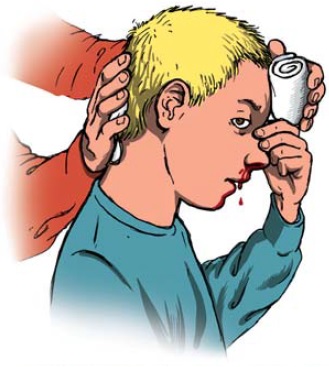 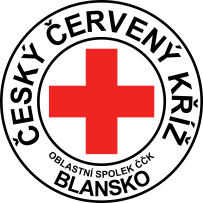 Šok
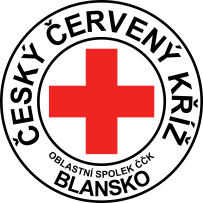 Příčiny šoku
Velká ztráta tělesných tekutin

Porucha činnosti srdce jako pumpy

Popáleninový šok

Anafylaktický šok
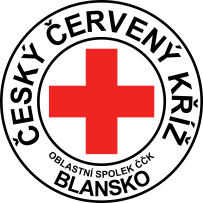 Příznaky šoku
Zrychlený tep (nad 100/min)

Špatně hmatný puls

Bledost, studený pot

Zrychlené dýchání, žízeň

Nedostatečné prokrvení koncových částí
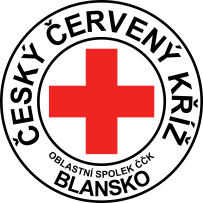 První pomoc
Včasné rozpoznání

Volání ZZS

Tepelný komfort
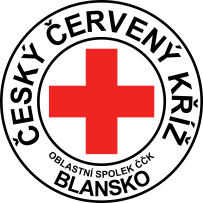 Nedoporučené postupy
Protišoková poloha

Autotransfuzní poloha
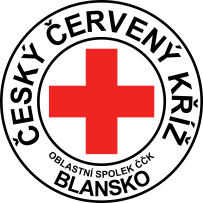 Uzávěr dýchacích cest
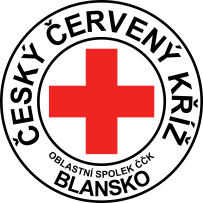 Vyvolávající příčiny
Vdechnutí („zaskočení“) sousta při jídle
Vdechnutí drobných částí hraček dětmi

Typické příznaky
Kašel 
Postižený se chytá za hrdlo
Nemožnost mluvit, kašlat, plakat
Pískavé zvuky při nádechu
Panika postiženého
Promodrání kůže a ztráta vědomí, není-li uzávěr uvolněn
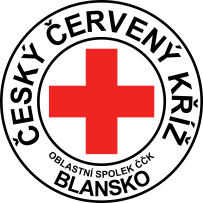 Čím je postižený ohrožen
Udušením
Náhlou zástavou oběhu
Poraněním při použití vypuzovacích manévrů


Čeho potřebujeme docílit
Odstranit uzávěr dýchacích cest
V případě dušení rychlý příjezd ZZS
V případě ztráty vědomí kvalitně resuscitovat
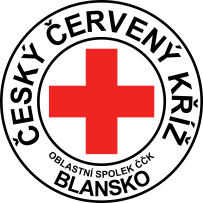 První pomoc >1 rok
Podporovat v „účinném“ kašlání
Pokud postižený nemůže kašlat
Předklon
5 úderů dlaní mezi lopatky
Heimlichův manévr
Předklon postiženého
Sevřenou pěst jedné ruky umístí mezi pupek a dolní konec hrudní kosti, druhou rukou pěst uchopí a 5x silně stlačí
Kombinace s údery mezi lopatky
Při KPR zachránce odstraní viditelné předměty z dutiny ústní
Doporučení odborného ošetření
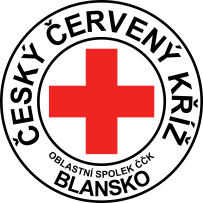 První pomoc <1 rok
Pokud účinně kašle sledujeme stav
Pokud dítě nemůže účinně kašlat
Otočíme dítě hlavou dolů a obličejem dolů na své předloktí
Druhou rukou silně udeříme dítě 5x mezi lopatky
Pokud uzávěr trvá, stlačí zachránce 5x hrudník jako při resuscitaci
Při KPR zachránce odstraní viditelné předměty z dutiny ústní
Dítě by mělo být vždy ošetřeno lékařem
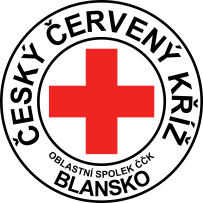 Gordonův úder
Heimlichův manévr
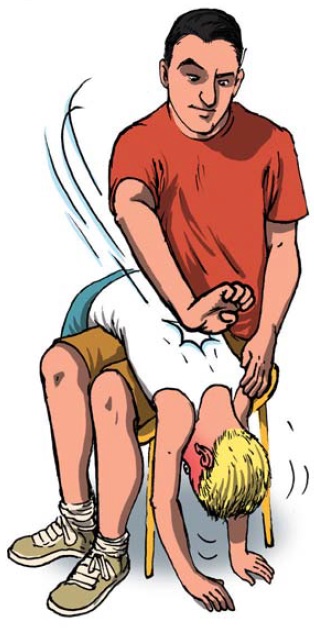 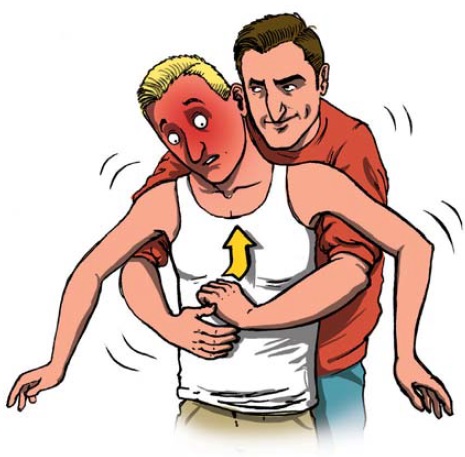 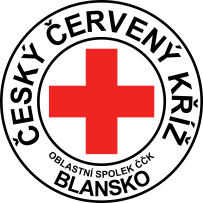 Gordonův úder
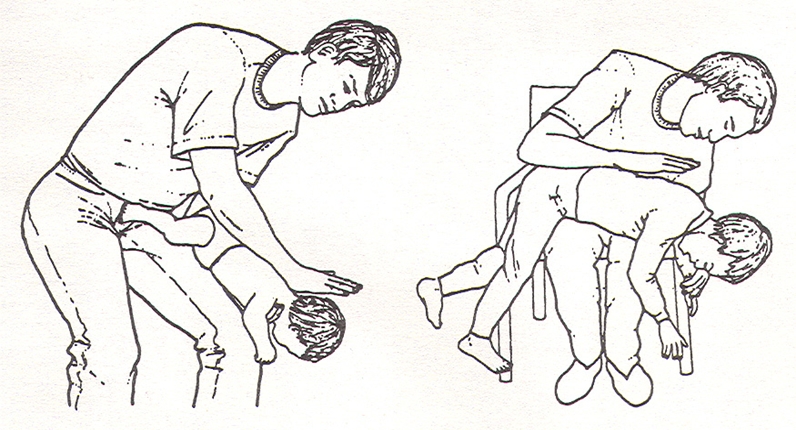 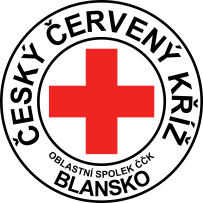 Mozkolebeční poranění
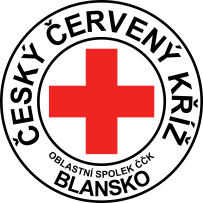 Vyvolávající příčiny
Údery nebo nárazy hlavy
Pády předmětů z výše na hlavu
Úrazy způsobené velkou energií (pády z výšky, nárazy ve větší rychlosti, …)

Typické příznaky
Mechanizmus úrazu
Rána na hlavě
Bezvědomí nebo porucha vědomí
Výpadky paměti
Zvracení, spavost
Krvácení z uší, nosu, brýlový hematom
Nestejná šířka zornic
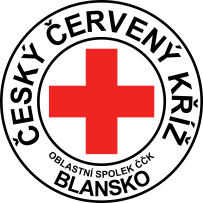 Čím je postižený ohrožen
Poruchou vědomí s rizikem selhání ŽF
Vdechnutí cizího obsahu
Krvácením do hlavy

Čeho potřebujeme docílit
Zajistit dostatečné dýchání
Zajisti průchodnost dýchacích cest
Zabránit dalšímu poškození
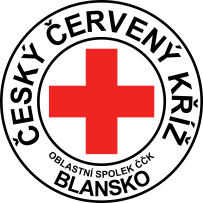 První pomoc
Pokud je postižený při vědomí zaujme polohu jaká mu vyhovuje
Je-li v bezvědomí postupujeme jako u Bezvědomí
Přivoláme ZZS
Při zklidňovaní se vyvarujeme použití fyzické síly
Zajistíme tepelný komfort
Sledujeme stav postiženého (především dýchání)
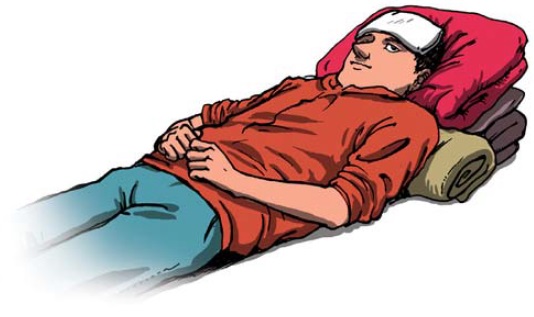 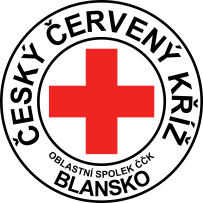 Úrazové amputace
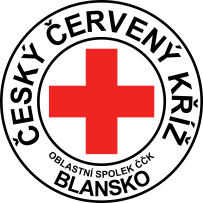 Vyvolávající příčiny
Poranění způsobená stroji
Sečná a řezná poranění
Dopravní úrazy

Typické příznaky
Rozsáhlá rána
Oddělená nebo visící amputovaná část
Krvácení z pahýlu
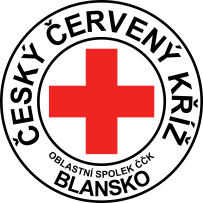 Čím je postižený ohrožen
Masivním krvácením
Rozvojem šoku
Trvalou ztrátou amputované části

Čeho potřebujme docílit
Zastavit krvácení
Uchovat amputovanou část pro opětovné přišití
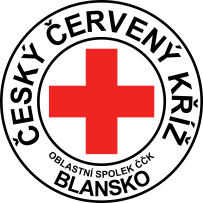 První pomoc
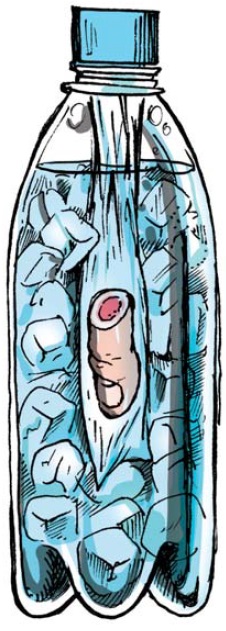 Zastavení krvácení

Sterilní krytí rány na pahýl

Ošetření amputované části
Nečistoty opláchneme proudem tekoucí vody
Sterilně přikryjeme ránu 
Vložíme amputovanou část do plastikového sáčku
Tento sáček vložíme do sáčku se studenou vodou a kousky ledu
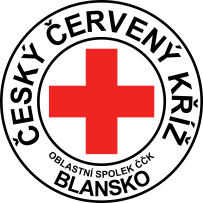 Poranění končetin
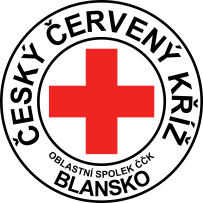 Vyvolávající příčiny
Nejčastěji přímé násilí působící na končetiny
Obecné příznaky
Bolestivý otok
Krevní výron
Omezení pohybu
Závažné příznaky
Pocit nebo zvuk prasknutí při úrazu
Deformita
Abnormální pohyb mimo kloub
Nemožnost končetinu zatížit
Poruchy prokrvení
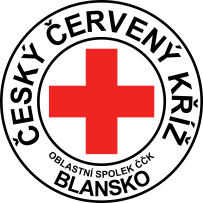 Čím je postižený ohrožen
Ztrátou krve – možnost rozvoje šoku
Poraněním dalších cév, nervů
Infekcí při otevřených zlomeninách

Čeho potřebujeme docílit
Zastavit krvácení
Předejít dalšímu poškození
Zmírnit bolest
Zabránit vzniku infekce
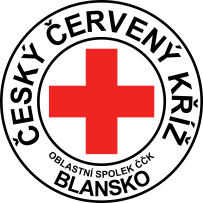 První pomoc
Zástava krvácení
Doporučení postiženému
Nezatěžování končetiny
Omezení hybnosti
Kontrola stavu končetiny
Prokrvení
Hybnosti
citlivost
V závažných případech přivoláme ZZS
Chladíme popř. fixujeme el. obinadlem
Znehybňujeme pouze v nedostupnosti ZZS
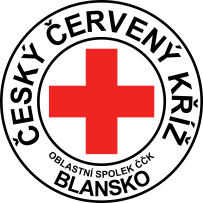 Nevhodné postupy
Pokus o rovnání zlomenin

Napravování kloubů 

Zbytečná fixace při volání ZZS

Podcenění krevních ztrát
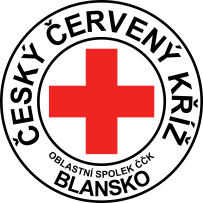 Fixace ???
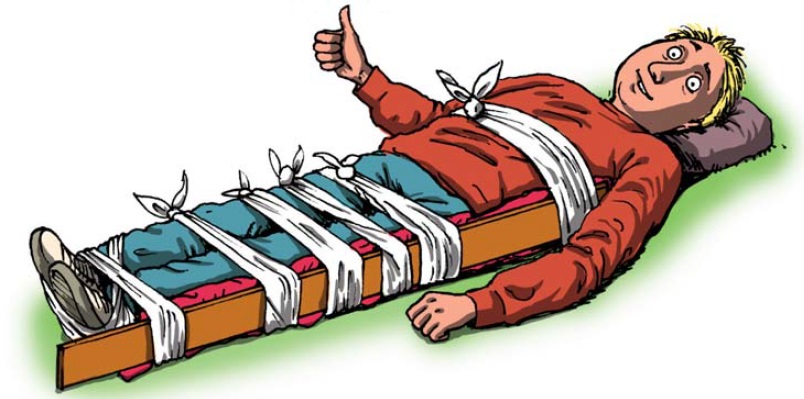 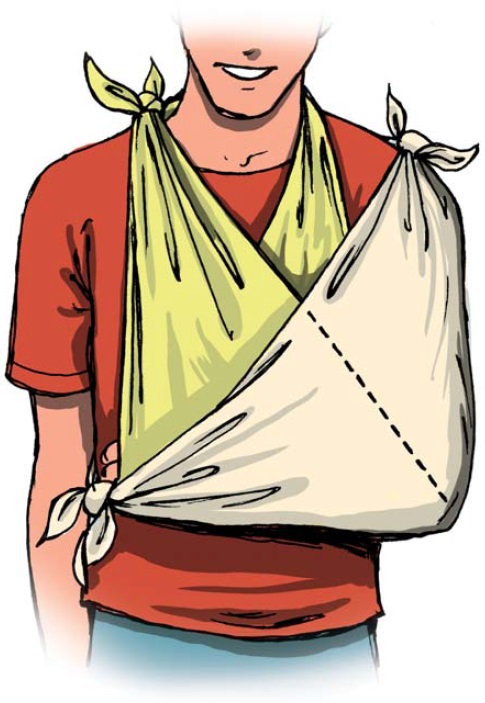 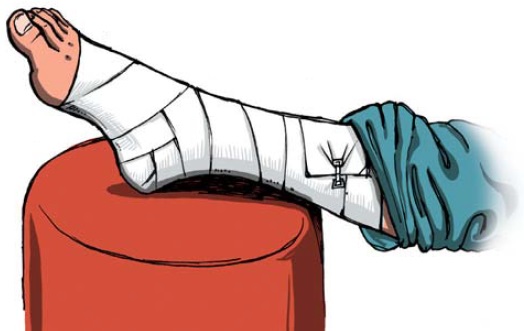 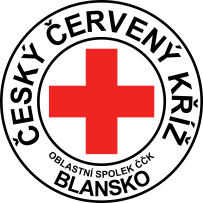 Ošetření ran
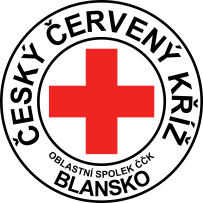 Vyvolávající příčiny
Tržné rány – úder nebo náraz tupého předmětu
Řezné rány – tah ostrého předmětu
Bodné rány – průnik ostrého předmětu v dlouhé ose
Sečné rány – úder ostrým předmětem
Střelné rány – vniknutí střely nebo střepiny do těla
Rány kousnutím – kousnutí zvířetem, člověkem

Typické příznaky
Porušení celistvosti kůže
Krvácení
bolest
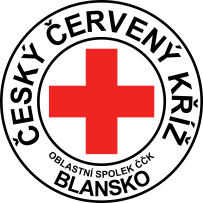 Příznaky rizikové rány
Rány masivně krvácející
Rozsáhlé poškození tkání
Silně znečištěné rány
Otevřené zlomeniny
Bodné rány
Střelné rány
Rány způsobené kousnutím
Čím je postižený ohrožen
Ztrátou krve
Poraněním vnitřních orgánů
infekcí
Čeho potřebujeme docílit
Zastavení krvácení
Zabránit šíření infekce
Rozlišit, kdy je potřeba odborné ošetření
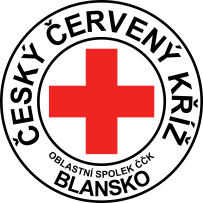 První pomoc
Předcházíme přímému kontaktu s krví !!!
Ránu vyčistíme proudem čisté vody
Odstraníme volné předměty
Dezinfekce okolí rány jodovou (pokud není alergie) nebo alkoholovou dezinfekcí
Přiložíme sterilní krytí
Zajistíme odborné ošetření v případě rizikové rány
Při infekčních ranách zajistíme přeočkování tetanu
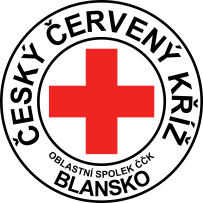 Nevhodné postupy
Hrubé mechanické drhnutí rány

Vytahování zabodnutých předmětů

Používání peroxidu vodíku
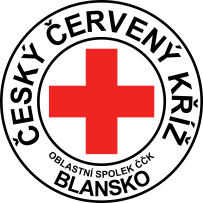 Cizí těleso v ráně
Ošetření rány
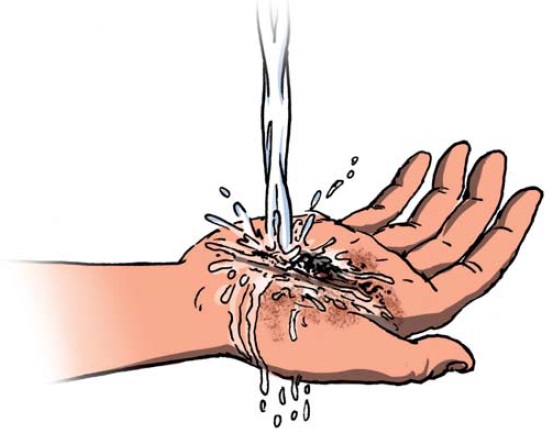 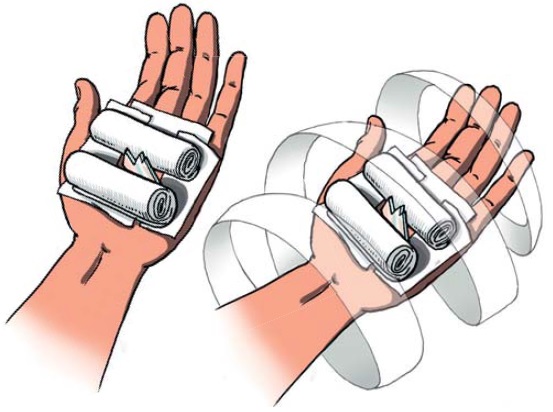 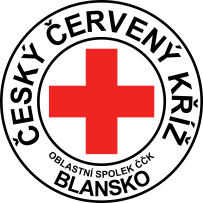 Alergická příhoda
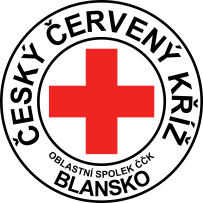 Vyvolávající příčiny
Kontakt s alergenem
Potraviny 
Léky
Pyly
Prach
Roztoči
Srst
Hmyzí jed
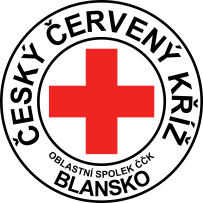 Typické příznaky
Mírná příhoda – pyl roztoči, prach, srst
Zarudnutí spojivek
Pálení očí
Slzení
Alergická rýma
Zarudnutí  a otok kolem míst bodnutí hmyzem 
Závažná příhoda
Kožní projevy – kopřivka
Slizniční projevy – „knedlík v krku“
Nevolnost, zvracení
Pocit slabosti, motání hlavy, mdloba
Obtížné dýchání, dušnost při masivním otoku krku
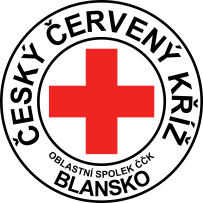 První pomoc
Mírná příhoda
Doporučíme užít léky
Na otok možno použít gel s antihistaminikem
Závažná příhoda
Přivoláme ZZS – pokud je alergie známa nečekáme na rozvoj příznaků
Podáme 1 tabletu antihistaminika
Při známkách anafylaxe (šoku) postiženého položíme a zvedneme nohy o 30 cm
Má- li postižený pro tento případ předepsaný autoinjektor, pomůžeme při jeho aplikaci
Přiložíme k zevní straně stehna
Přitlačíme silně
Vyčkáme 10 vteřin
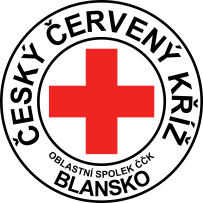 Popáleniny
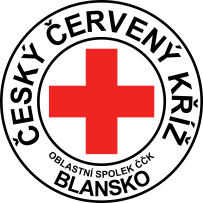 Vyvolávající příčiny
Pád do ohniště, vznícení oděvu, kontakt s horkým tělesem …
Opaření
Výboj el. proudu
Typické příznaky
Bolest
Viditelné poškození kůže
Čím je postižený ohrožen
Infekcí
Rozvojem nemoci z popálenin nad 10%
Popálením nebo podrážděním dýchacích cest
Čeho potřebujeme docílit
Zabránit dalšímu působení tepla
Zmírnit bolest
Snížit riziko infekce
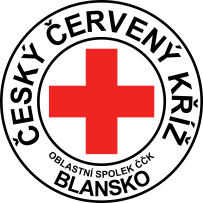 První pomoc
Přerušení působení tepla
Chlazení popálených ploch
Sejmutí prstýnků, náramků, hodinek …
Sterilně překryjeme popálené plochy

Nevhodné postupy
Intenzivní celkové chlazení
Přikládání ledových obkladů
Strhávání puchýřů nebo přiškvařeného oděvu
Používaní mastí, zásypů, dezinfekcí
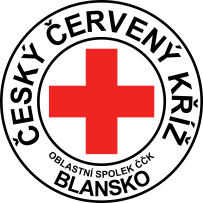 Chlazení popáleniny
Sterilní krytí popáleniny
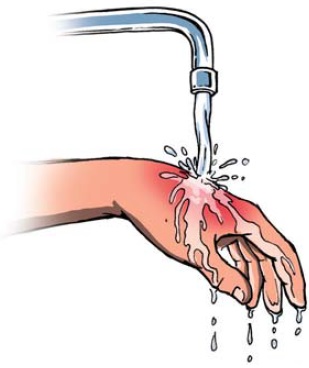 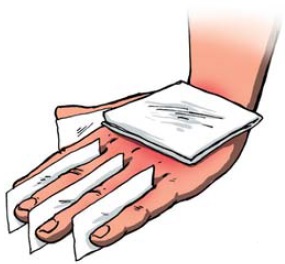 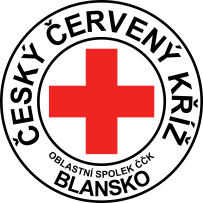 Úpal a úžeh
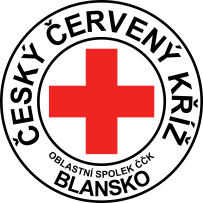 Vyvolávající příčiny
Pobyt v horkém a vlhkém prostředí
Vlhký neprodyšný oděv
Nedostatečný pitný režim
Dlouhodobý pobyt na přímém slunci

Typické příznaky
Žízeň
Bolest hlavy
Nevolnost, zvracení
Suchá zarudlá kůže
Křeče v případě těžkého stavu
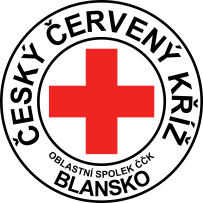 Čím je postižený ohrožen
Dehydratací
Mdlobou
Poruchou vědomí

Čeho potřebujeme docílit
Přemístit postiženého z horkého prostředí nebo přímého slunce
Ochlazení postiženého při přehřátí
Rehydratace
Zmírnění potíží
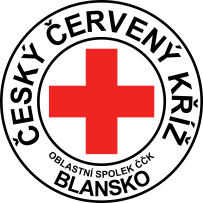 První pomoc
Přemístíme postiženého z dosahu horka nebo slunce
Při zvýšení tělesné teploty zajistíme chlazení
Podáme tekutiny
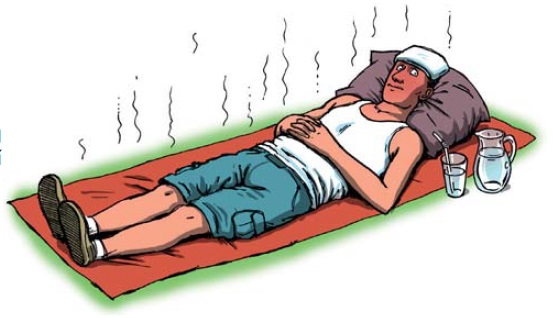 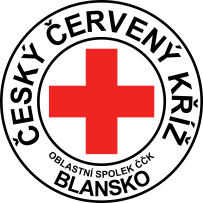 Přisáté klíště
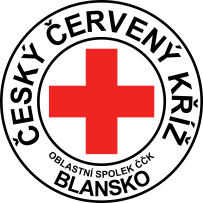 Vyvolávající příčiny
Přisátí klíštěte

Typické příznaky
Klíště přisáté na kůži

Čím je postižený ohrožen
Závažným onemocněním (borelióza, encefalitida)

Čeho potřebujeme docílit
Správně a co nejdříve klíště odstranit
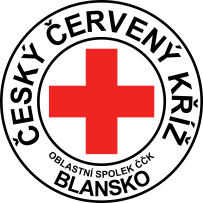 První pomoc
Uchopíme klíště do pinzety a klíště bez další manipulace vytáhneme
Ranku po přisátí a její okolí dezinfikujeme
Doporučíme postiženému pro případ že v místě přisátí přetrvá nebo se rozšiřuje zčervenání odborné vyšetření

Nevhodné postupy
Kroucení nebo kývání přisátým klíštětem
„dušení“ klíštěte mastí
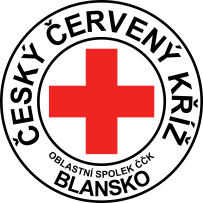 Improvizovaný transport
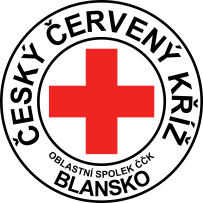 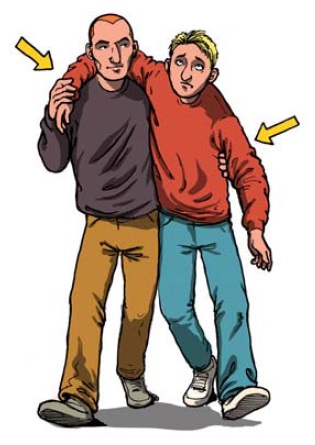 Doprovod
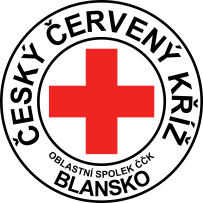 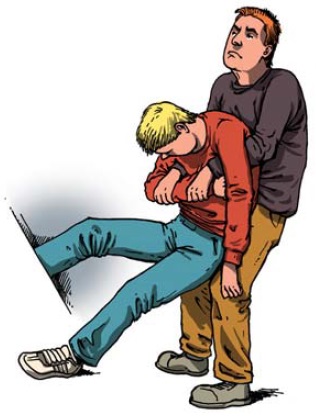 Rautekův manévr
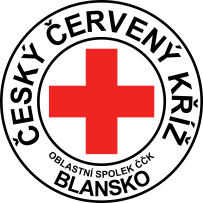 Šátkový závěs
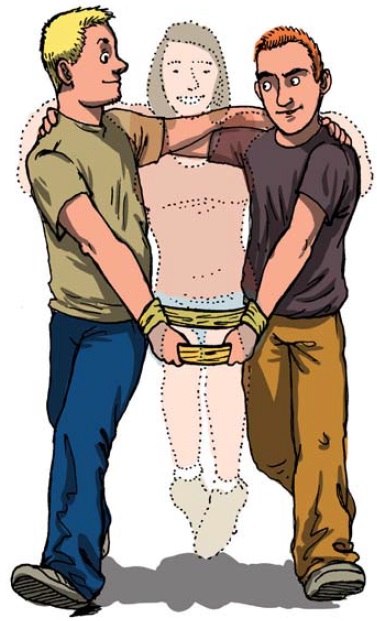 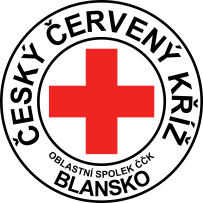 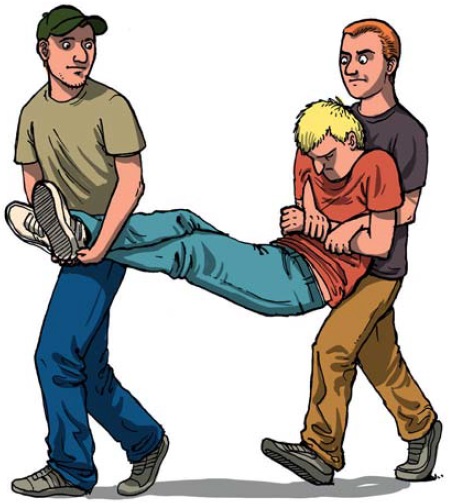 Nesení
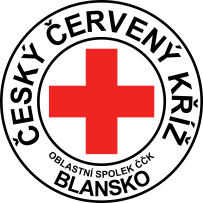 Nosítka
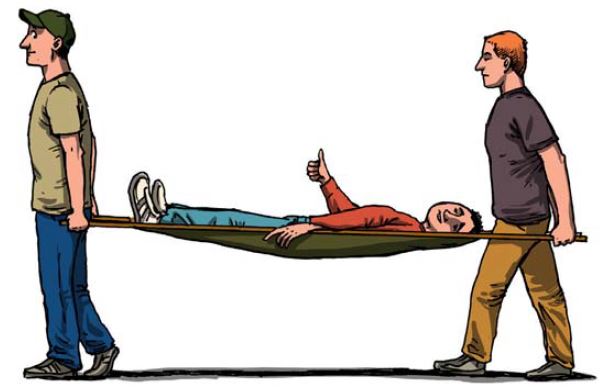 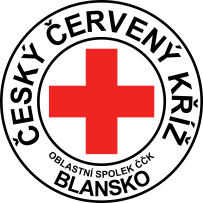 Děkuji za pozornost
Diskuze
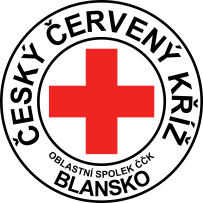